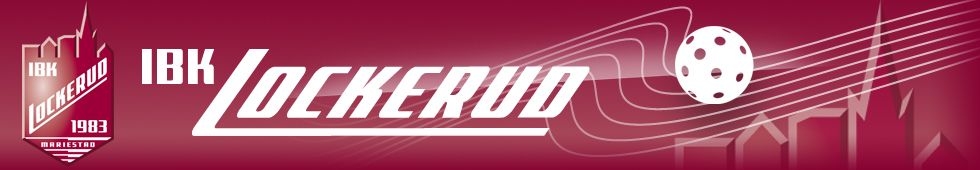 Föräldramöte 8/9 2022
Genomgång inför säsongen 2022-2023
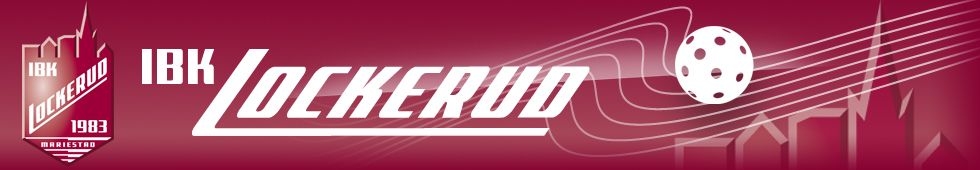 Dagens punkter:
Klubbchefen informerar
Ledare+ träningar
Arbetsschema VPC
Ungdomsgruppen, Lagföräldrar, VPC-representanter
Åtaganden säsongen 2022-2023
Övrigt
Ledare + Träningar
Träningar är:
Måndagar 18:00-19:15 LF-hallen 
Onsdagar 18:15-19:30, UW-hallen (tillsammans med P09)
Torsdag 16:00-17:15, LF-hallen (Högstadieträning)
Torsdagar 17:15-18:30, UW-hallen (tillsammans med P09)

Samling 30 min innan träning för uppvärmning i korridoren, så träningen kan köra igång direkt inne i hallen.

I år kommer Fredrik, Jan & Jonny vara tränare.
[Speaker Notes: Tjejerna kommer att ha Mikael Fredriksson (dam a-lagets tränare) som tränare
Killarna kommer att ha Felix Magnusson (juniortränare på herrsidan) och Jesper Myrlund (herr a-lagets tränare)
Dessa träningar är frivilliga, men ersätter inte ordinarie träning. 
Dessa skall ej vara så intensiva & jobbiga, så man lätt skall orka träna två pass på raken.]
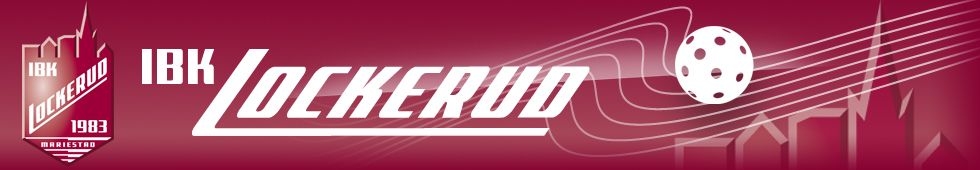 Arbetsschemat VPC 2022
[Speaker Notes: Har flyttat runt föräldrar för att få ihop de viktigaste åtagandena. Städet kommer P12 att sköta.
Hoppas att alla är ok med detta.]
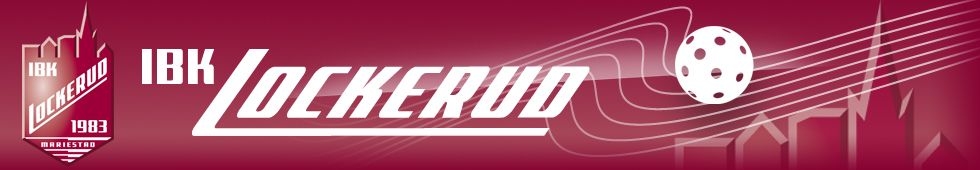 Ungdomsgruppen, Lagföräldrar, VPC kommittén
2 representanter – Jonas Boberg & ?

Lagföräldrar – Camilla Cardell & Agneta Larsson

VPC kommittén – Andreas Holmgren, Agneta Larsson & Camilla Cardell
[Speaker Notes: Vi har en plats i Ungdomsgruppen som måste fyllas snarast. Uppstartsmöte är: Tisdag 13/9 kl 18]
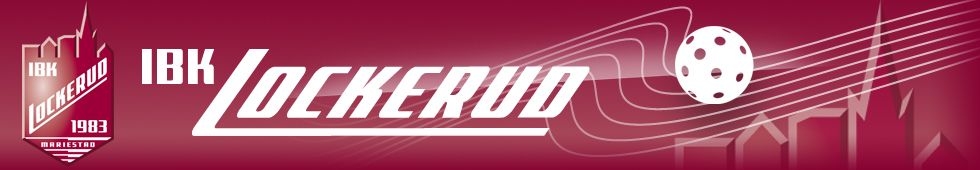 Åtagande säsongen 2022-2023
Sekretariatet hemmamatcher
Matchansvariga A-lagsmatcher
Arena ansvariga
Uppesittarlotter
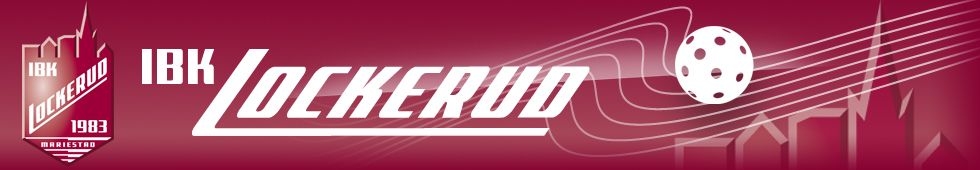 Sekretariat, Arenaansvariga & Matchansvariga
Sekretariatet hemma matcher
Arenaansvariga + matchansvariga
7/10			Matchansvariga
15/10		Arenaansvariga
10/12		Arenaansvariga
27/1			Matchansvarig
Vårens tider för arenaansvar kommer senare.
13/11			28/1
26/11			11/2
10/12			4/3
13/1			18/3
Övrigt
[Speaker Notes: Fadderverksamhet – spelare från a-lagen kommer medverkar vid vissa träningar.]